ПРЕЗЕНТАЦИЯ  
УЧИТЕЛЯ ИСТОРИИ И ОБЩЕСТВОЗНАНИЯ.
МАОУ «ЮЖНАЯ СОШ»
ПАВЛОВОЙ ЕЛЕНЫ НИКОЛАЕВНЫ. 
СМОТР-КОНКУРС ШКОЛЬНЫХ МУЗЕЕВ.

Музейные экспозиции, посвященные ВОВ.


                                                  2014-2015 гг.
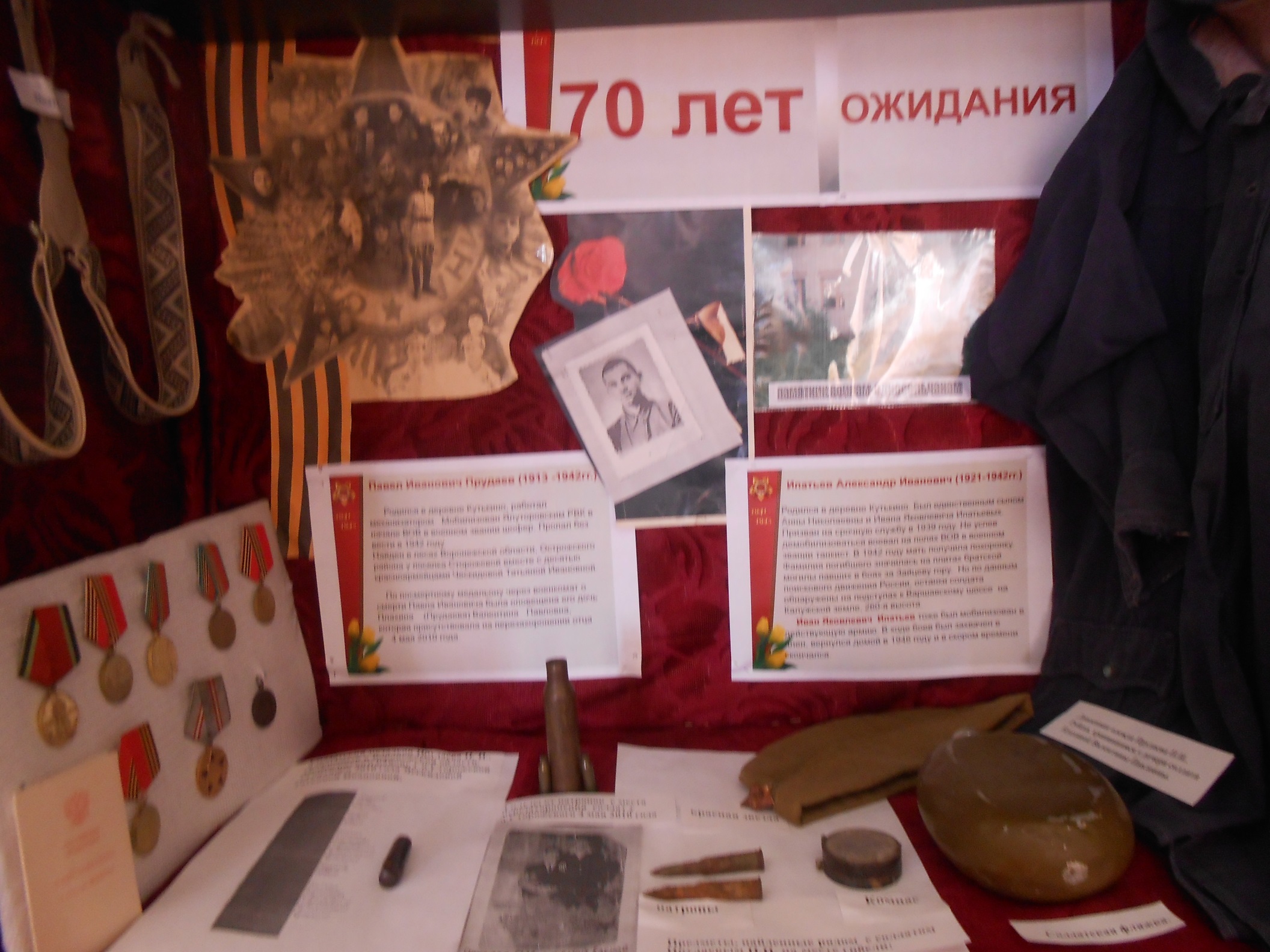 Моё жизненное кредо.
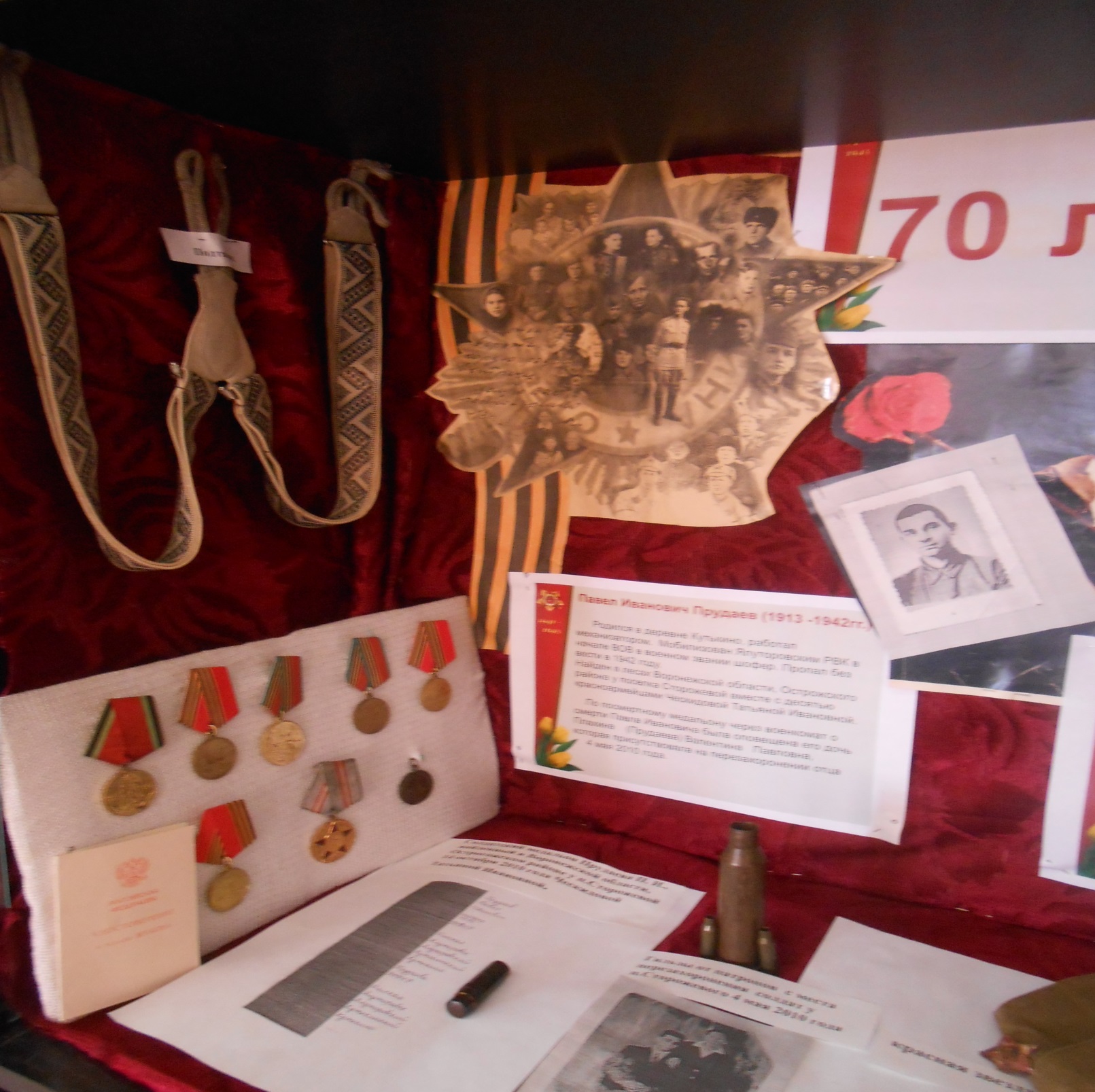 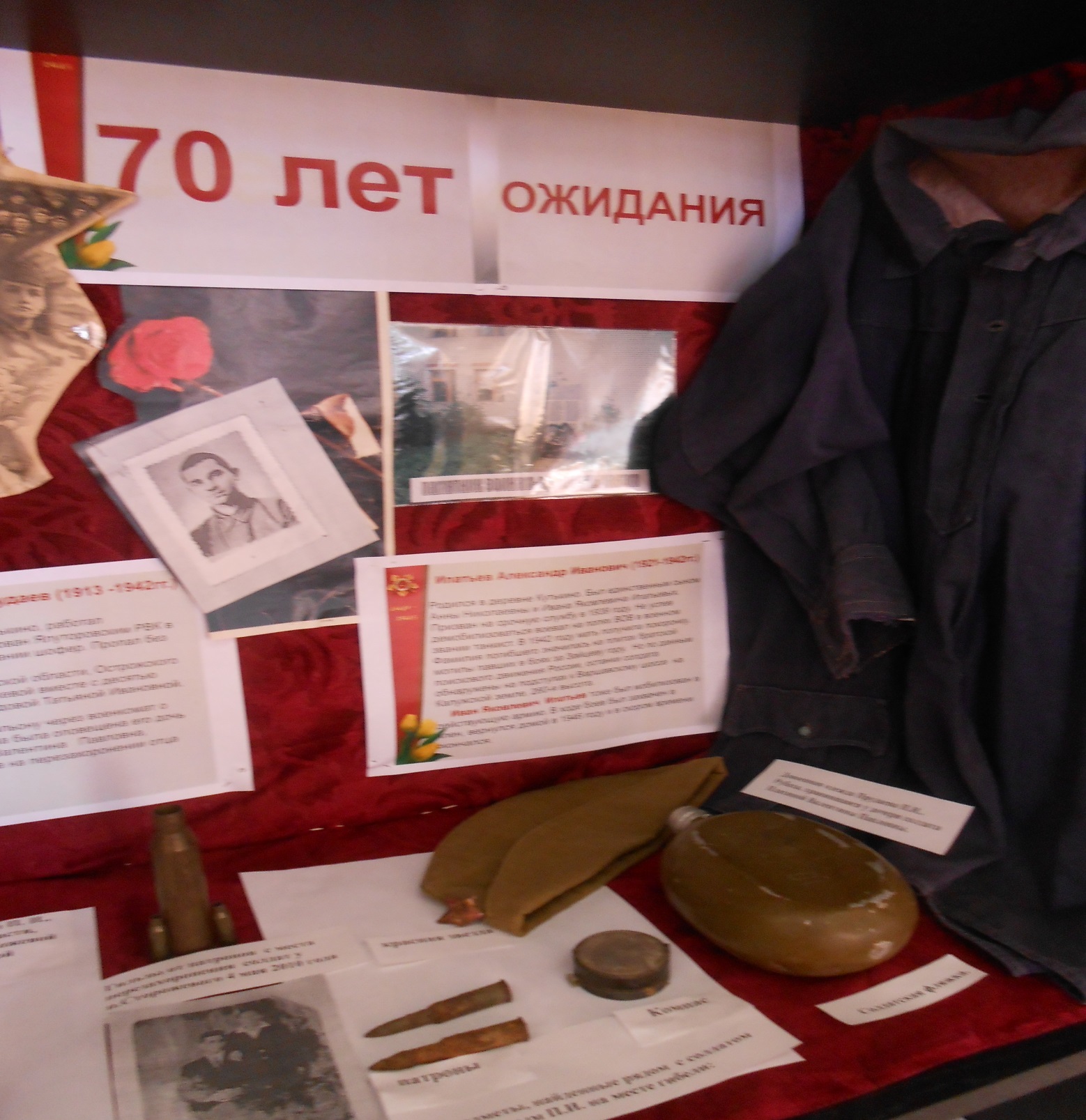 Предметы, переданные Плахиной Валентиной Павловной, дочерью погибшего солдата Прудаева Павла Ивановича, в дар музею. С 1942г. Павел Иванович считался пропавшим без вести. В 2010г. Его останки были найдены у п.Сторожевого.
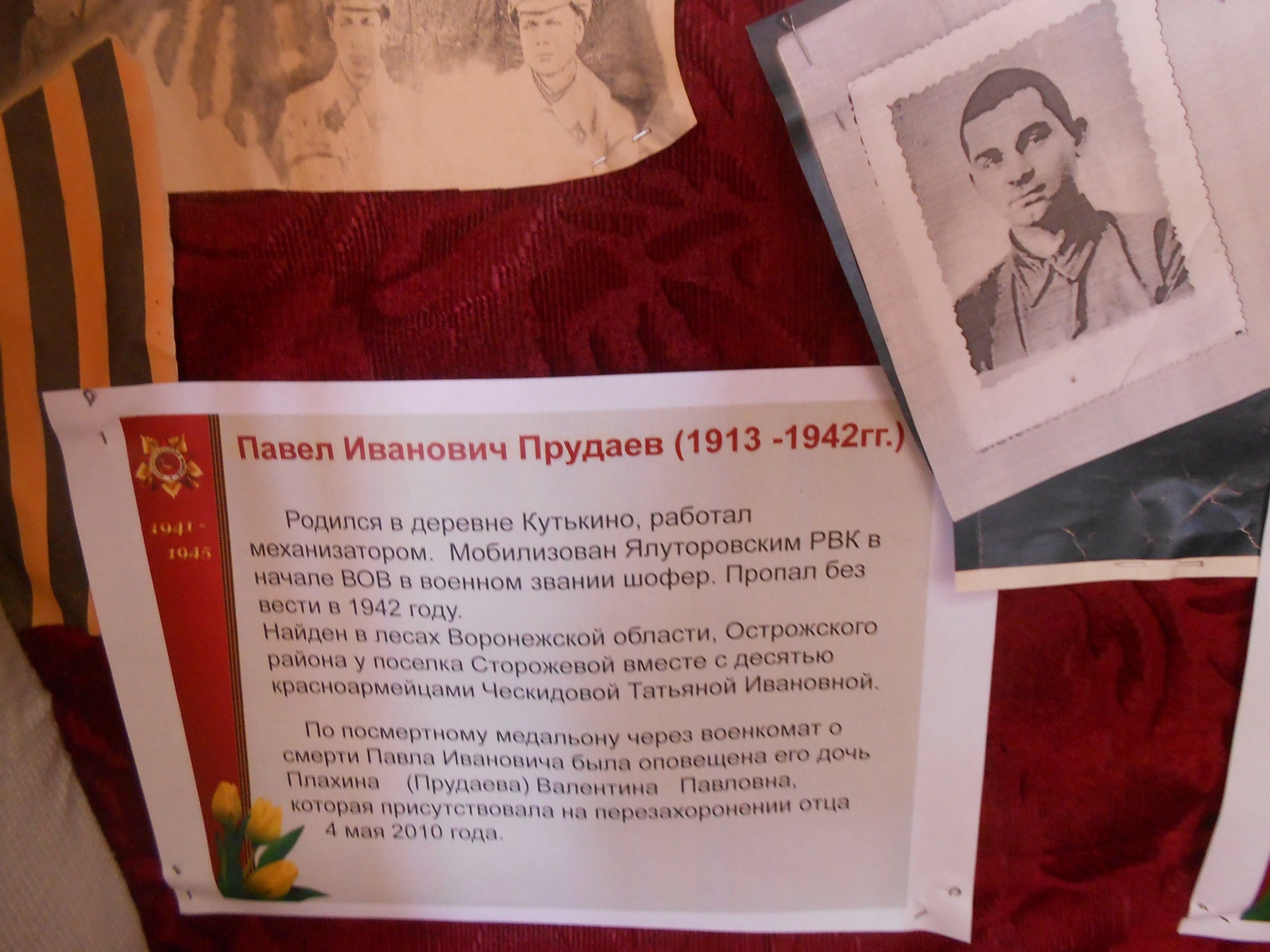 Довоенная одежда  солдата Прудаева Павла Ивановича.
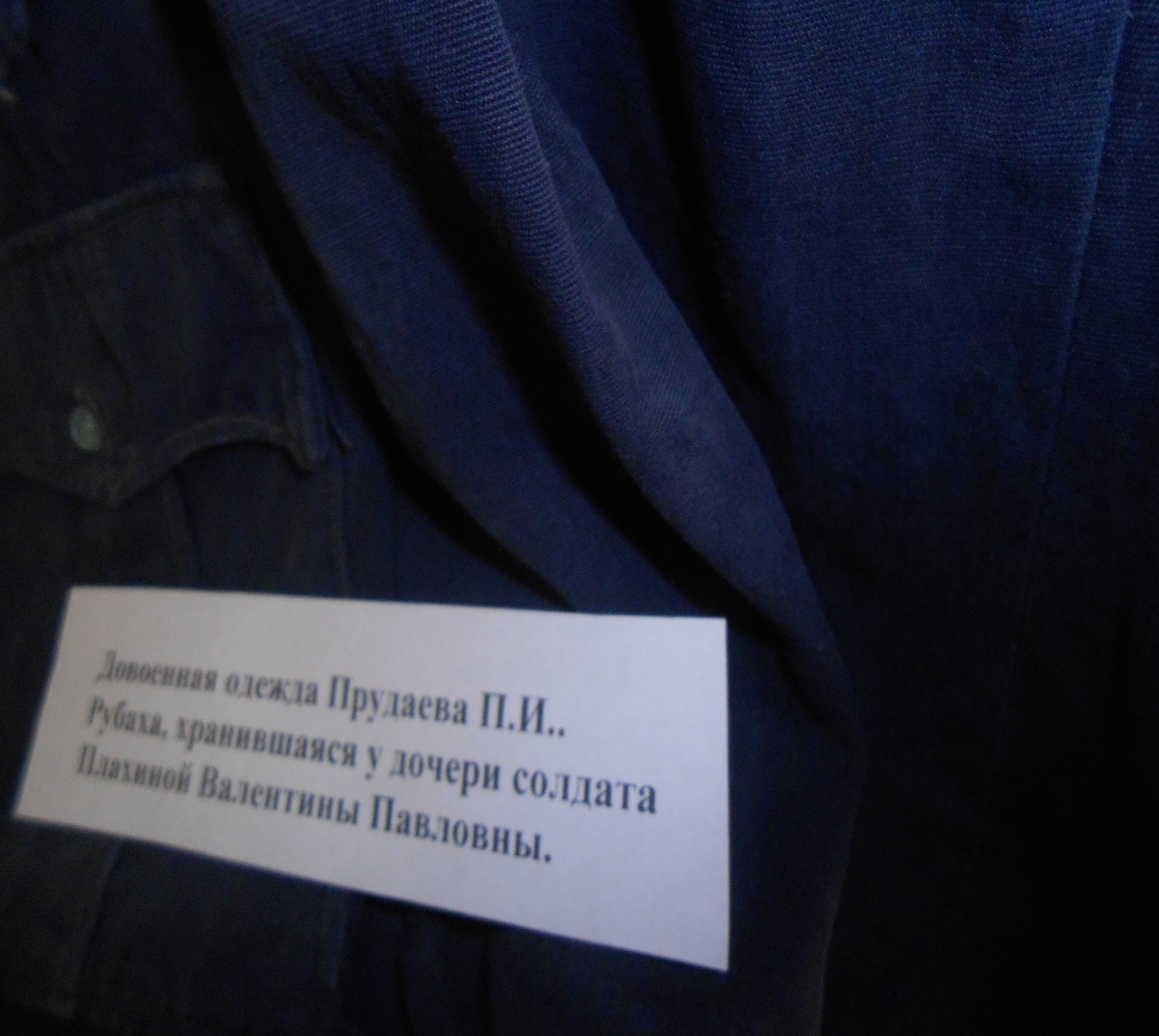 Подтяжки.
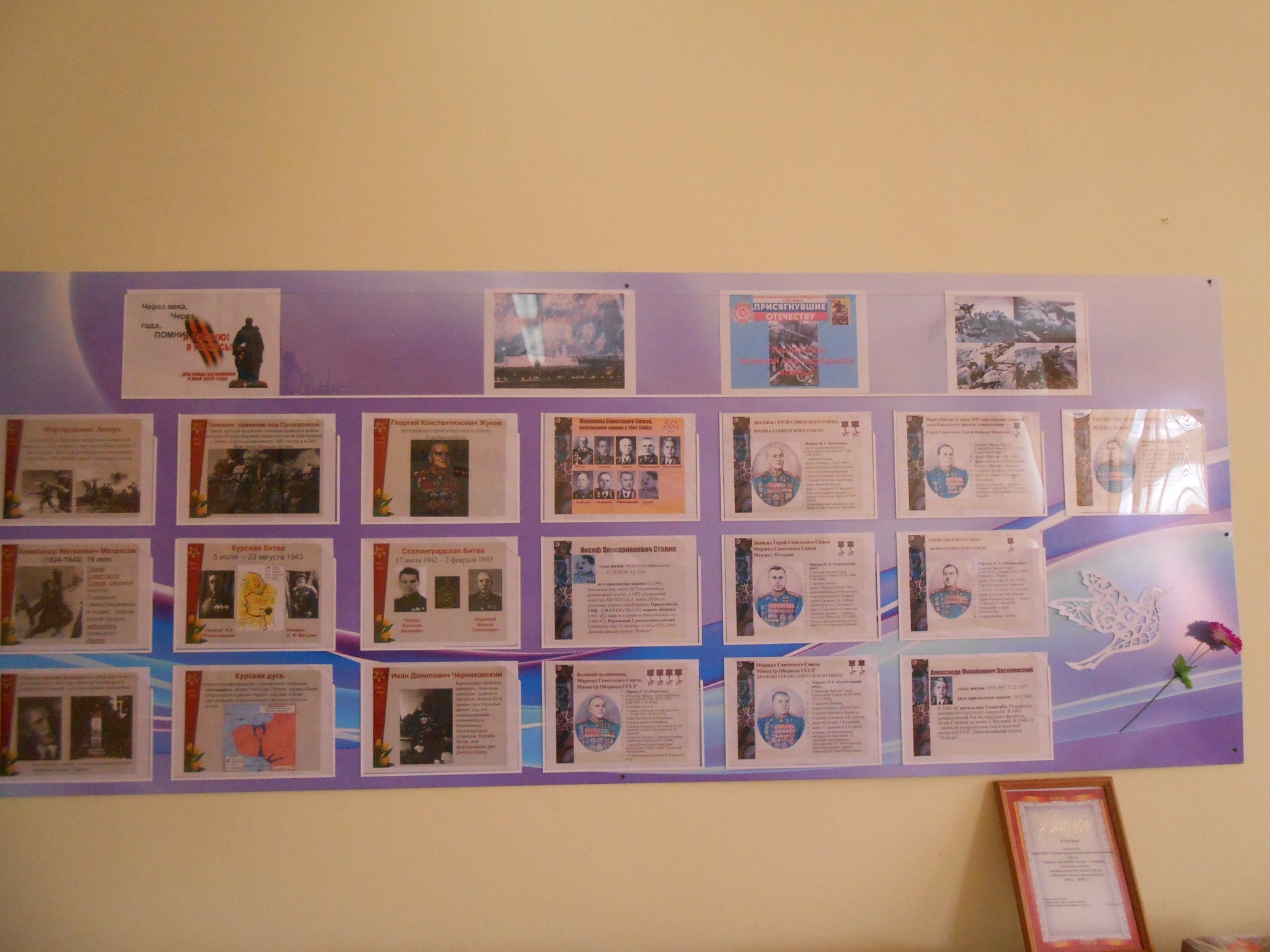 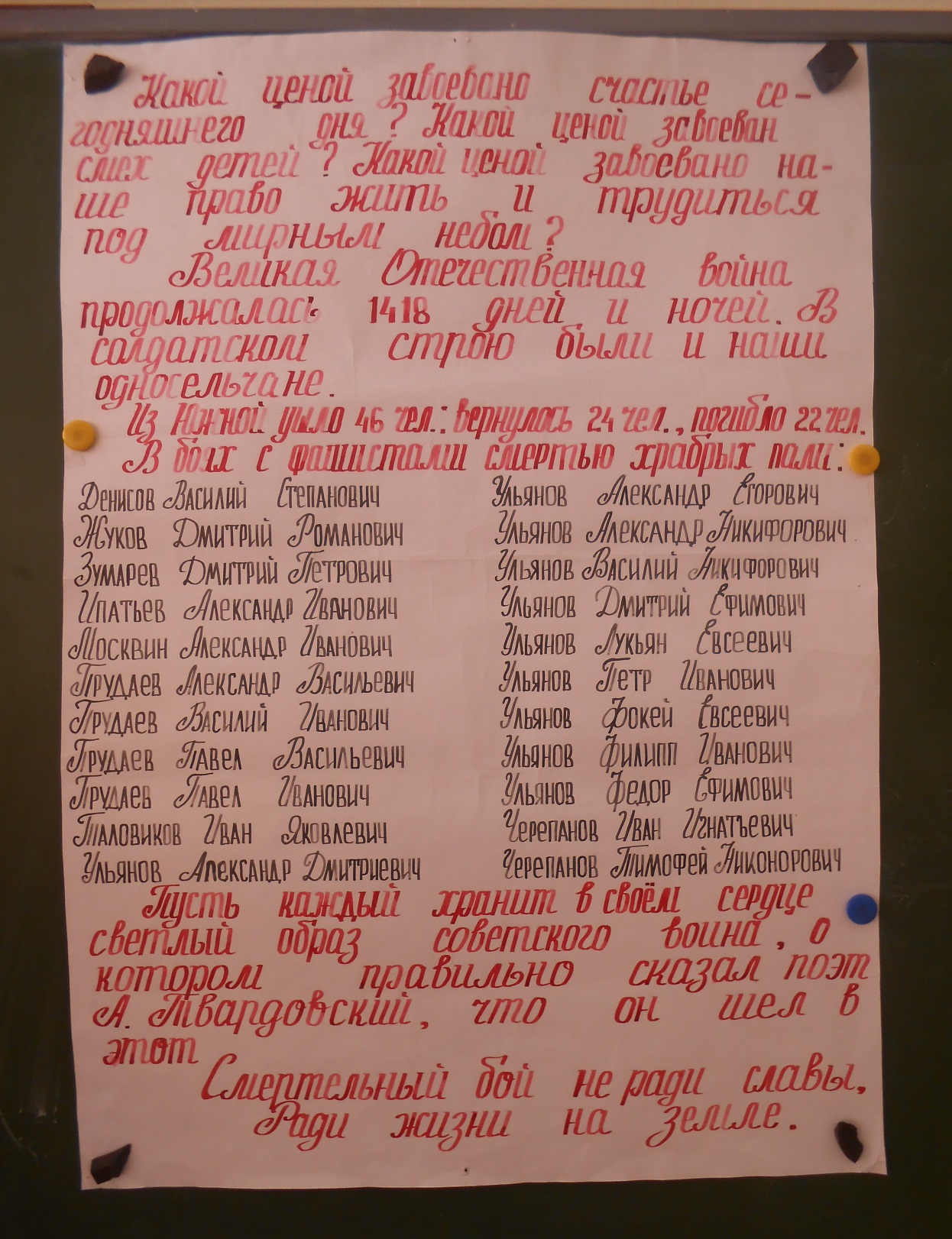